Муниципальное дошкольное образовательное учреждение Степноозёрский центр развития ребёнка детский сад «Золотая рыбка»
Экскурсия 
«Путешествие по родному посёлку»



                                                                                                                                                                          Выполнила воспитатель: Долгуй
                                                                                                                                                           Наталья Васильевна
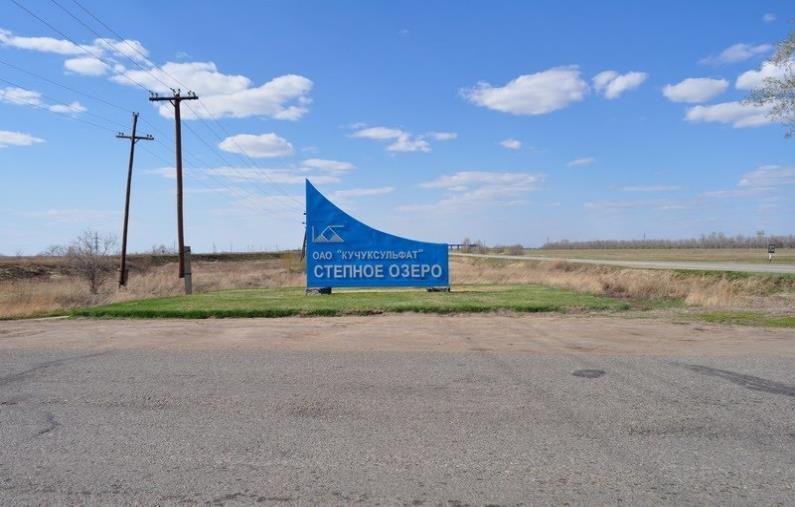 Администрация посёлка – все вопросы решаются здесь
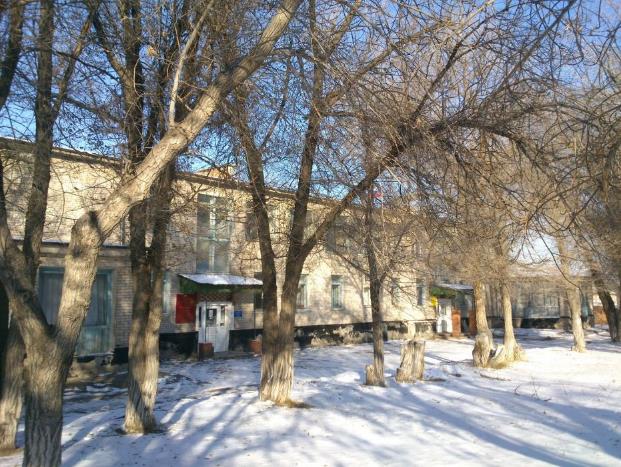 Дом культуры
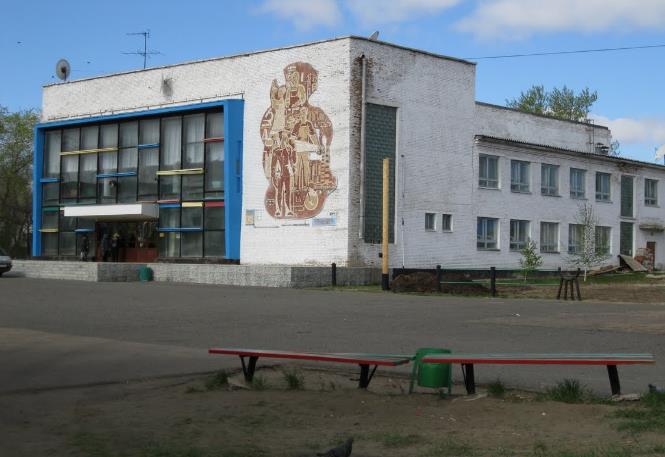 Детский сад, детский сад – это дом для всех ребят
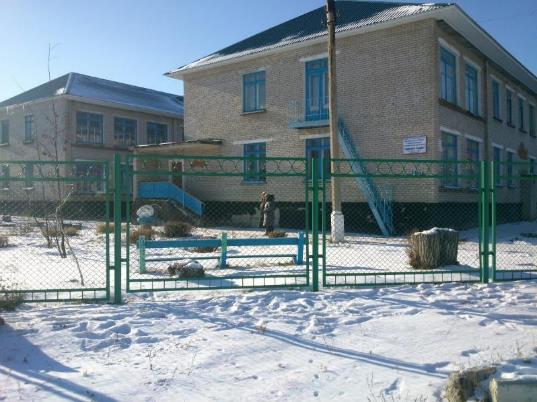 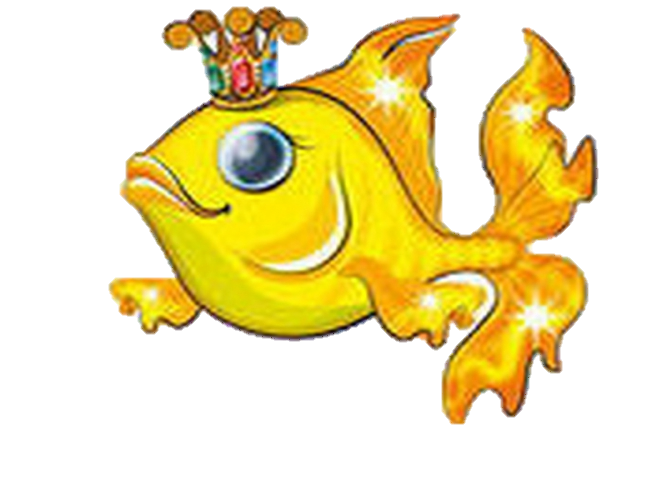 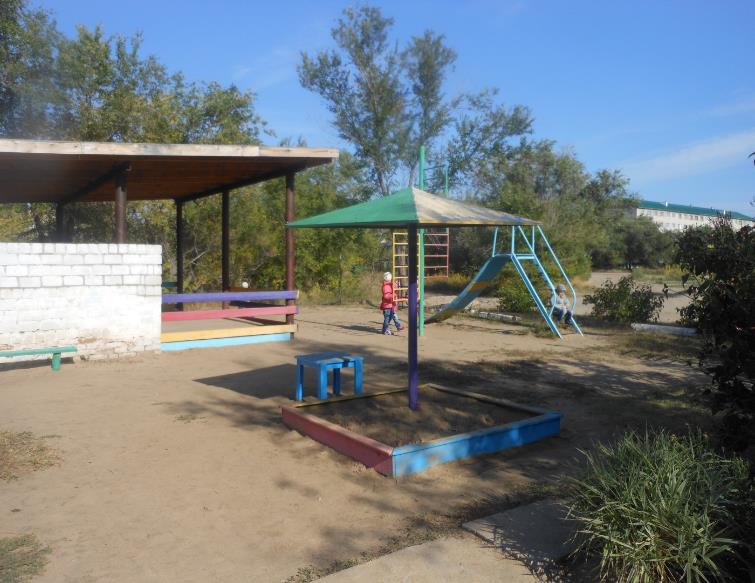 Школьные годы чудесные…
Дети и творчество
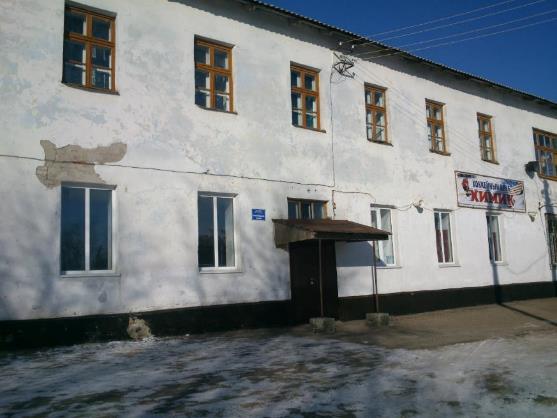 «Нужно спортом заниматься и здоровым оставаться»
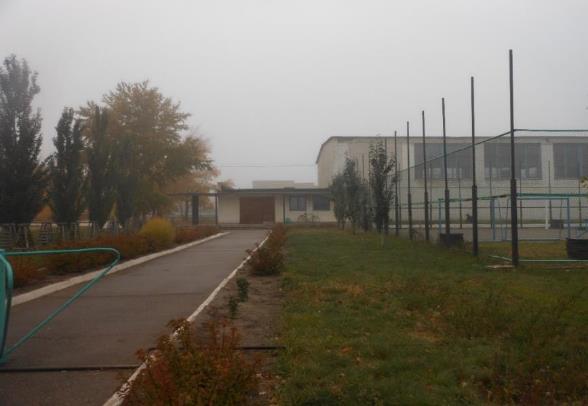 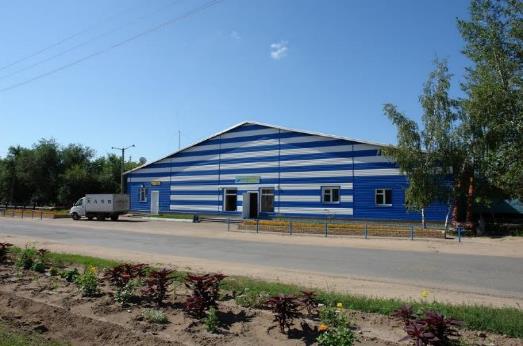 Есть у нас бинты и йод. Приходи, больной народ!
Каждый хочет здесь учиться                                                                                                Благовещенский строительный техникум         Благовещенский медицинский техникум
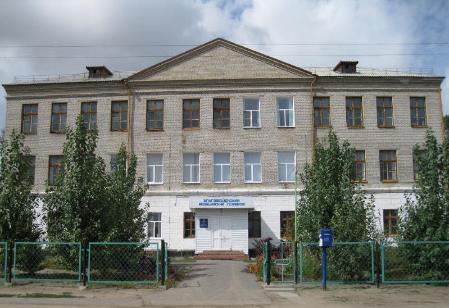 Кучукский сульфатный завод
Первый директор           завода
Герой Советского Союза, разведчик – Рихард Зорге
Спасибо всем!